Елементи на музичкиот фолклор
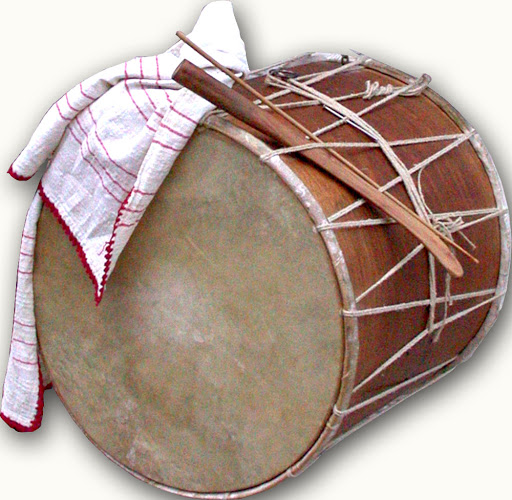 ДА СЕ ПОТСЕТИМЕ!
СЕТО ОНА ШТО ГО СОЗДАЛ НАРОДОТ И ШТО ПРЕТСТАВУВА НЕГОВО ТРАДИЦИОНАЛНО ОБЕЛЕЖЈЕ 
  СЕ ВИКА НАРОДНО 
  ТВОРЕШТВО.
ПРЕКУ НАРОДНОТО 
  ТВОРЕШТВО НАРОДОТ ЈА 
  ПРЕТСТАВУВАЛ  СВОЈАТА 
 КУЛТУРА И ТРАДИЦИЈА.
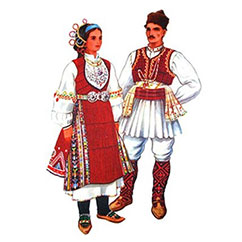 ФОЛКЛОР
ПОИМОТ ФОЛКЛОР ЗНАЧИ НАРОДНО ТВОРЕШТВО (ТРАДИЦИЈА).
ПОТЕКНУВА ОД ДВА ЗБОРА FOLLK  ШТО ЗНАЧИ НАРОД И LLORE  ШТО 
  ЗНАЧИ ТВОРЕШТВО.
ФОЛКЛОР Е УНИВРЗАЛЕН ЗБОР ВО ЦЕЛИОТ СВЕТ.
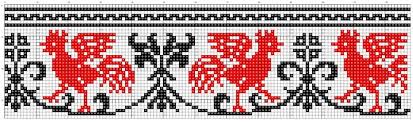 Елементи на музичкиот фолклор
МУЗИЧКИ ФОЛКЛОР
НАРОДНИ ИНСТРУМЕНТИ
НАРОДНИ ПЕСНИ
НАРОДНИ ОРА
НАРОДНИ ПЕСНИ
Народната песна е тесно поврзана со животот на луѓето, нивните обичаи, празници и празнувања.
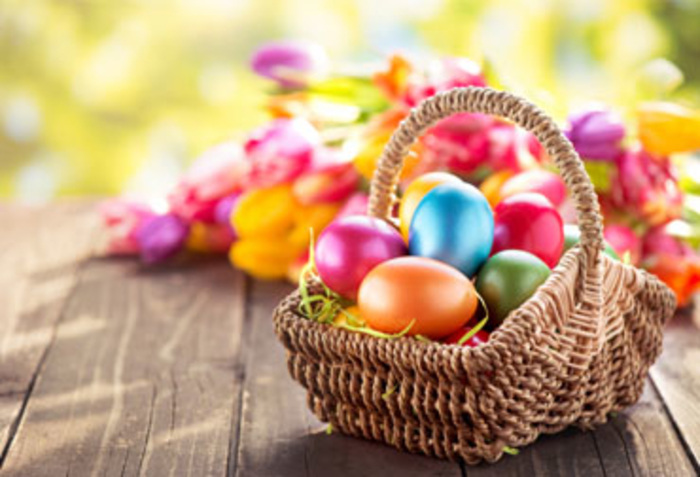 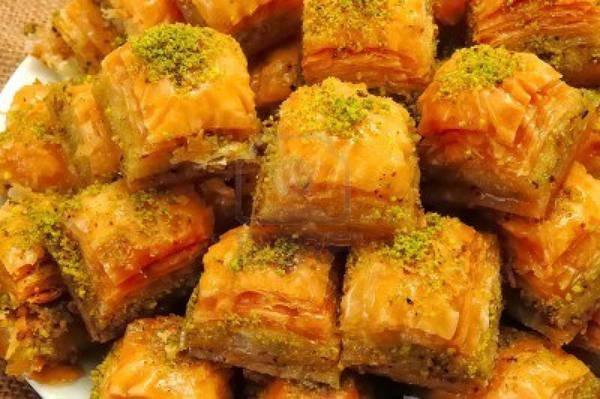 НАРОДНИ ПЕСНИ
Во песните се опеани маките и страдањата на народот низ вековите, љубовта кон татковината и 
  своите блиски, 
  разни случувања 
 додека работеле, 
  нивните обичаи 
  и традиција.
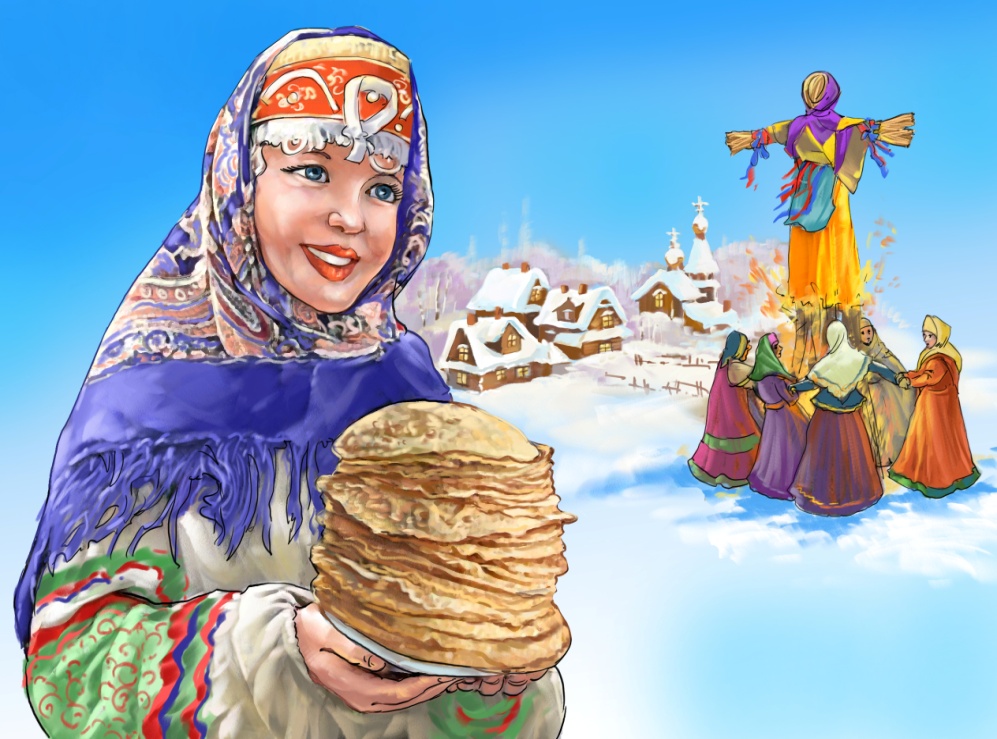 Поделба на народни песни
НАРОДНИ ПЕСНИ СПОРЕД СОДРЖИНАТА:
семејни
обичајни
револуционерни
обредни
љубовни
шегобојни
трудови
НАРОДНИ ИНСТРУМЕНТИ
МАКЕДОНСКИТЕ НАРОДНИ ИНСТРУМЕНТИ СЕ ДЕЛАТ НА ТРАДИЦИОНАЛНИ И ОРИЕНТАЛНИ
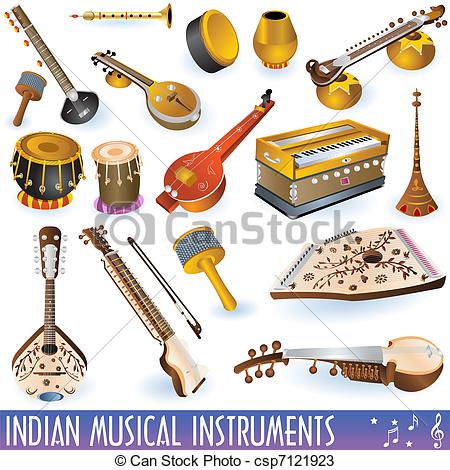 НАРОДНИ ИНСТРУМЕНТИ
ТРАДИЦИОНАЛНИ ИНСТРУМЕНТИ
ГАЈДАТА 
КАВАЛОТ
ТАРАБУКА
ДУДУКОТ
ЗУРЛАТА
ТАМБУРА
ТАПАНОТ
ДАЈРЕТО
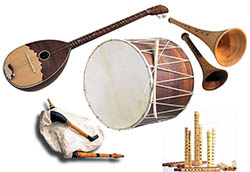 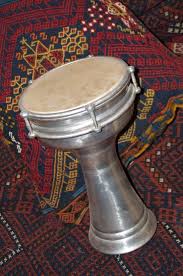 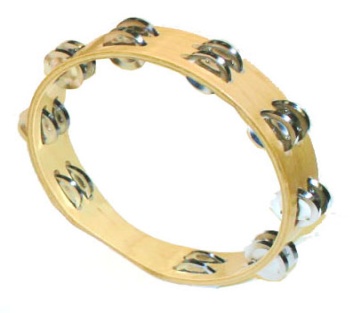 НАРОДНИ ОРА
ПОДЕЛБА НА НАРОДНИ ОРА
МАШКО ОРО
ЖЕНСКО ОРО
МЕШАНО ОРО
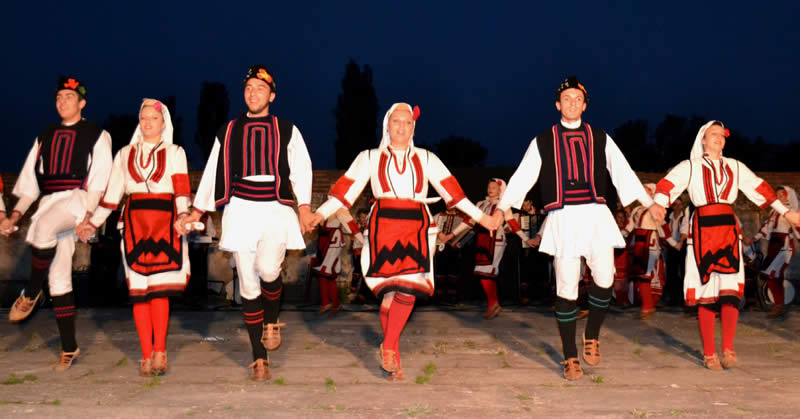 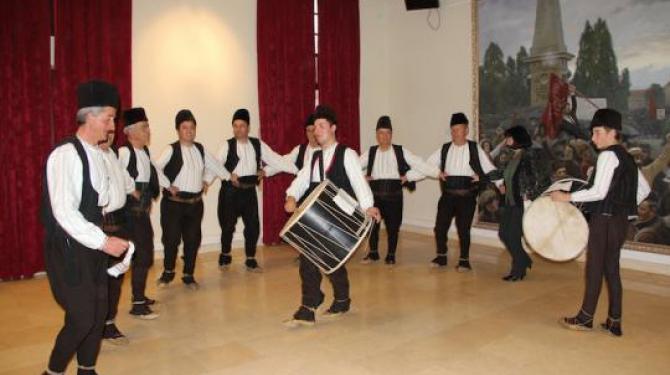 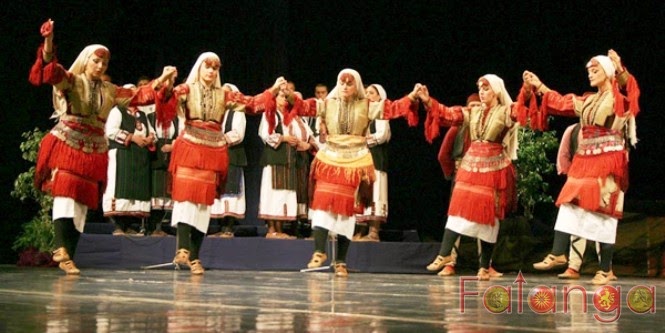